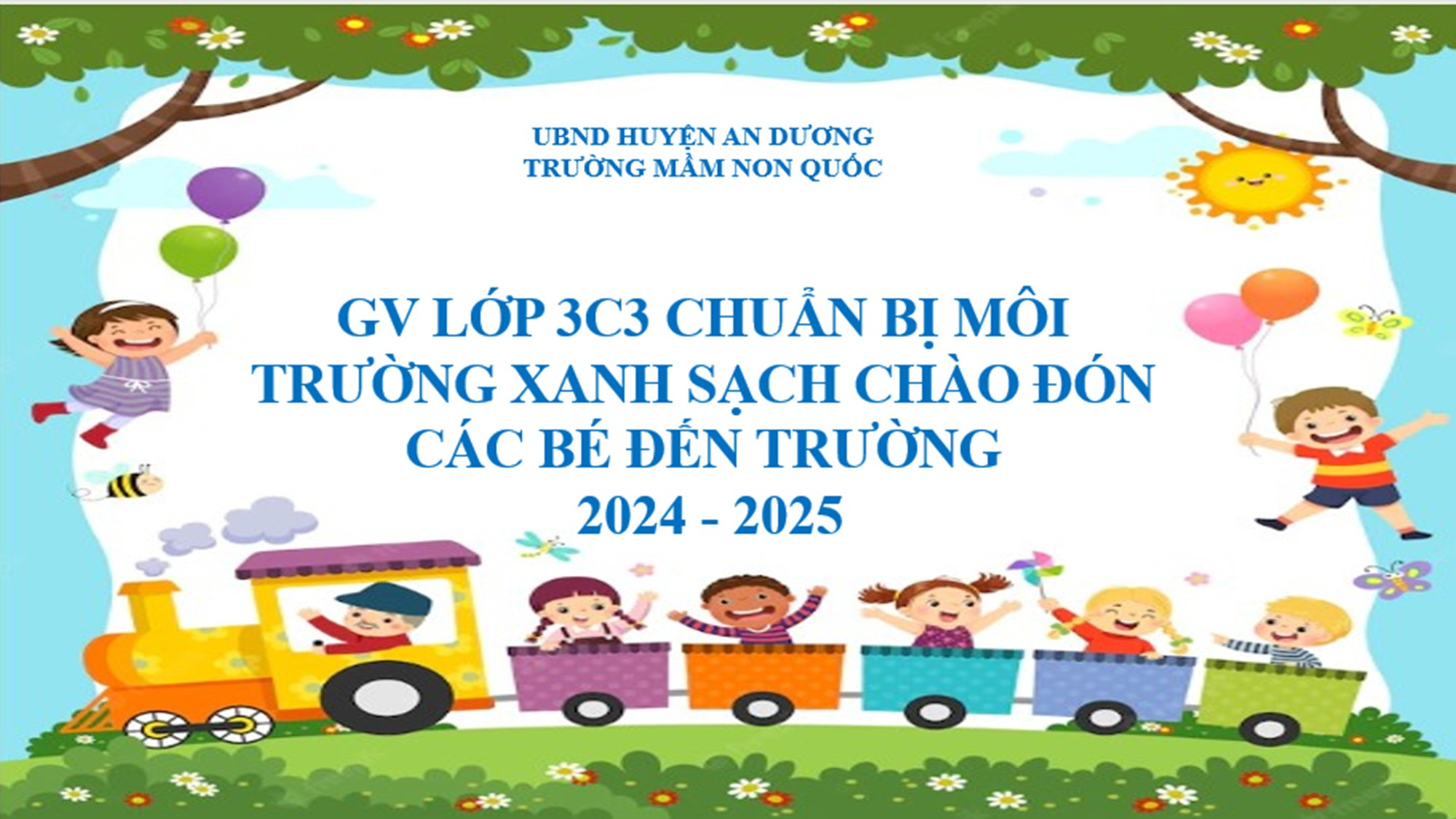 Dạy trẻ m
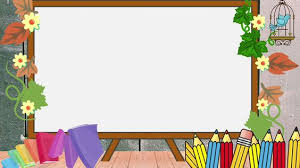 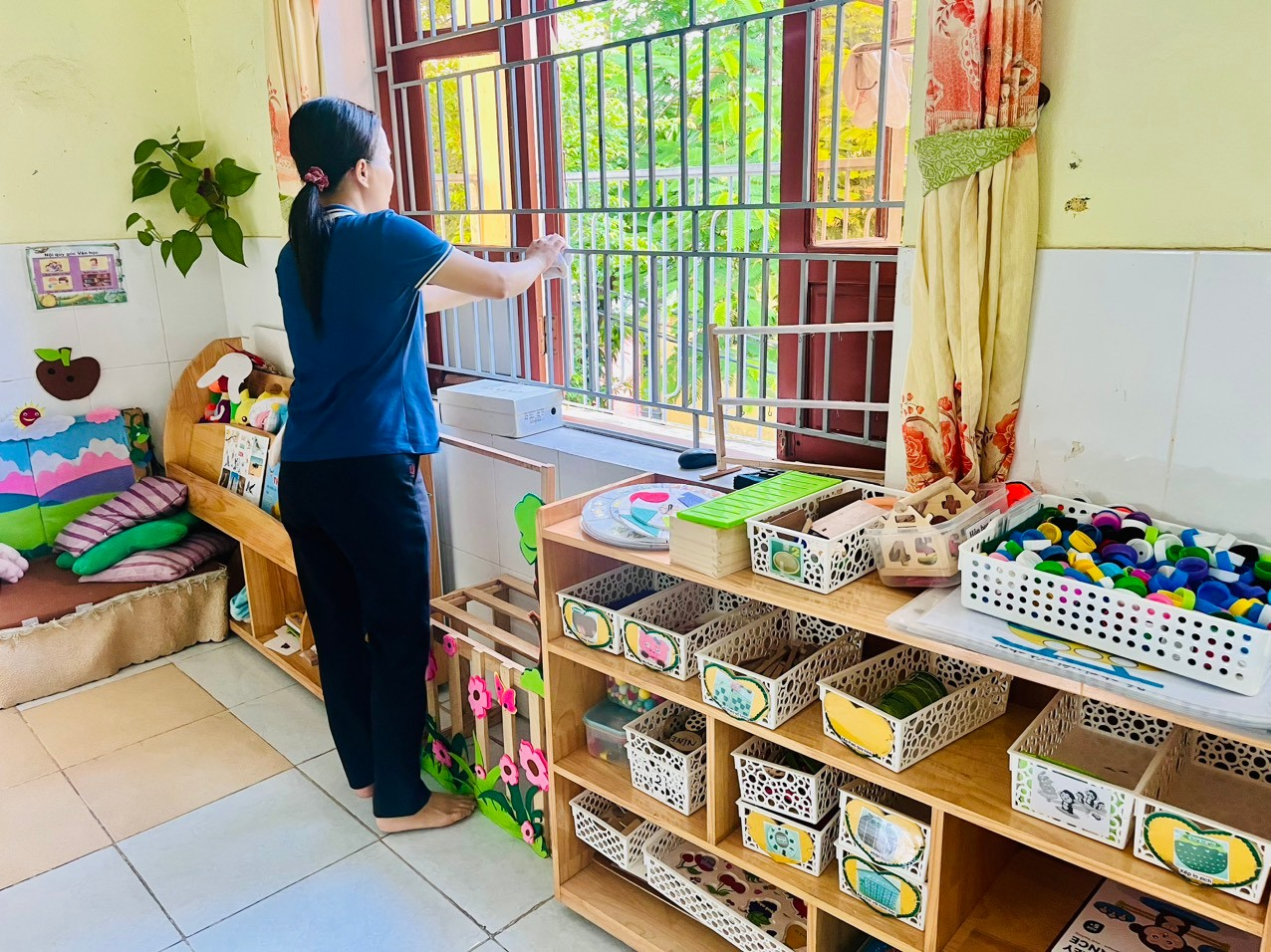 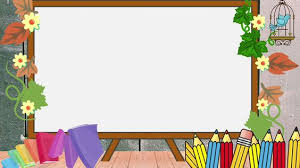 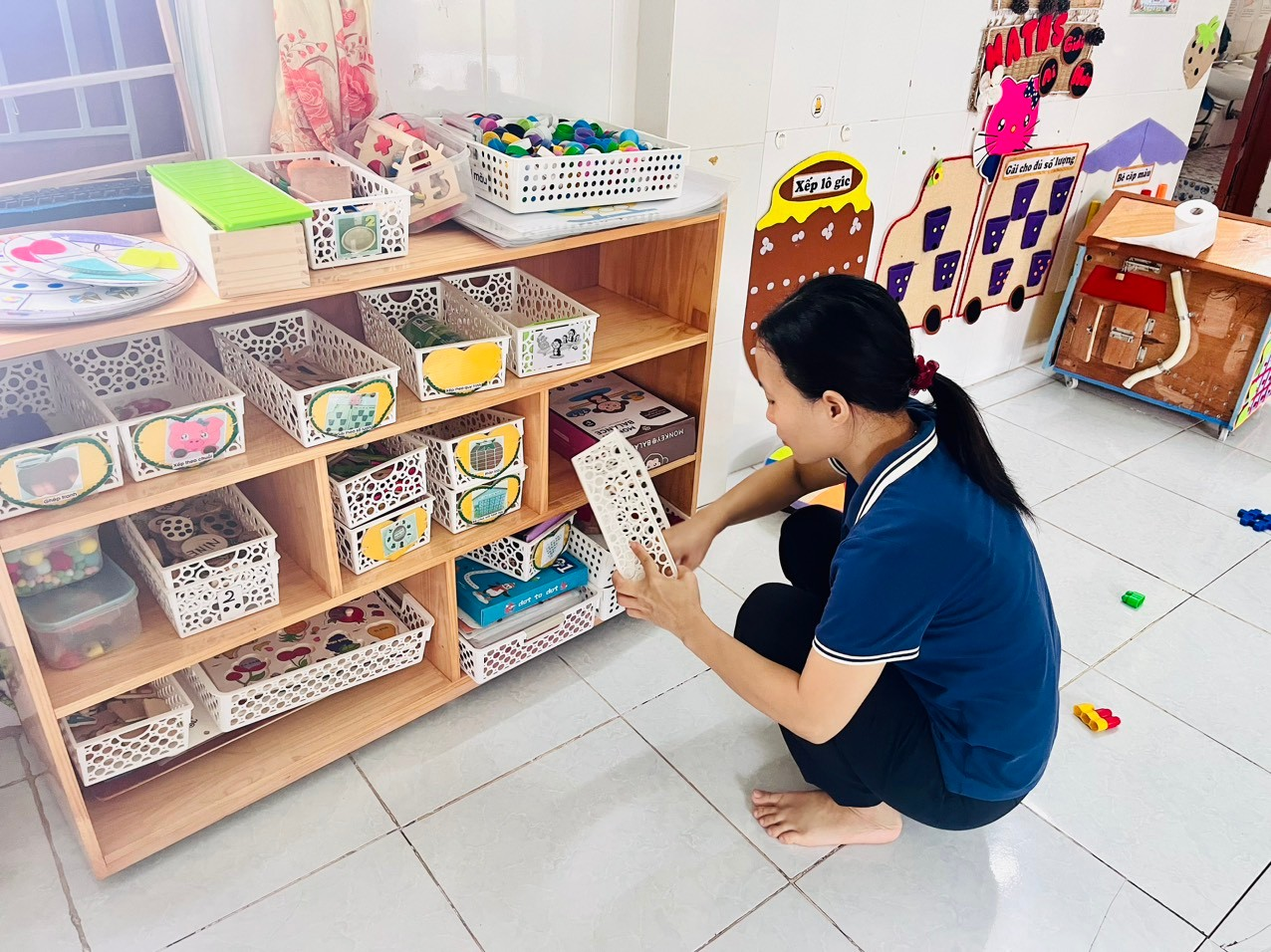 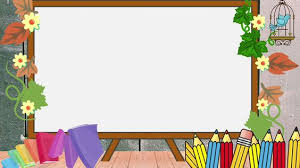 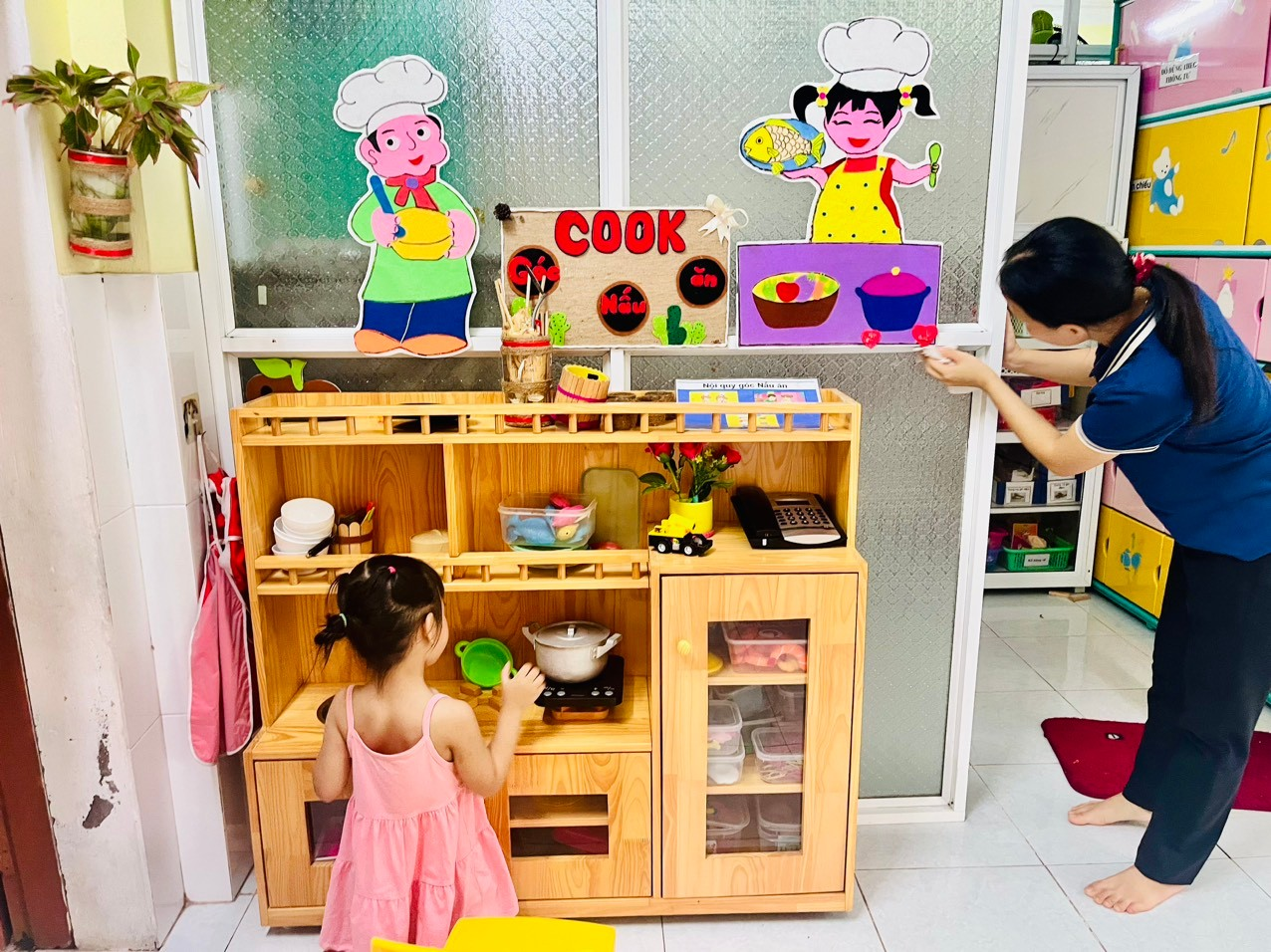 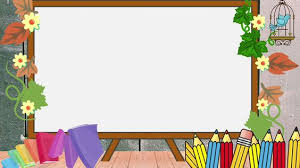 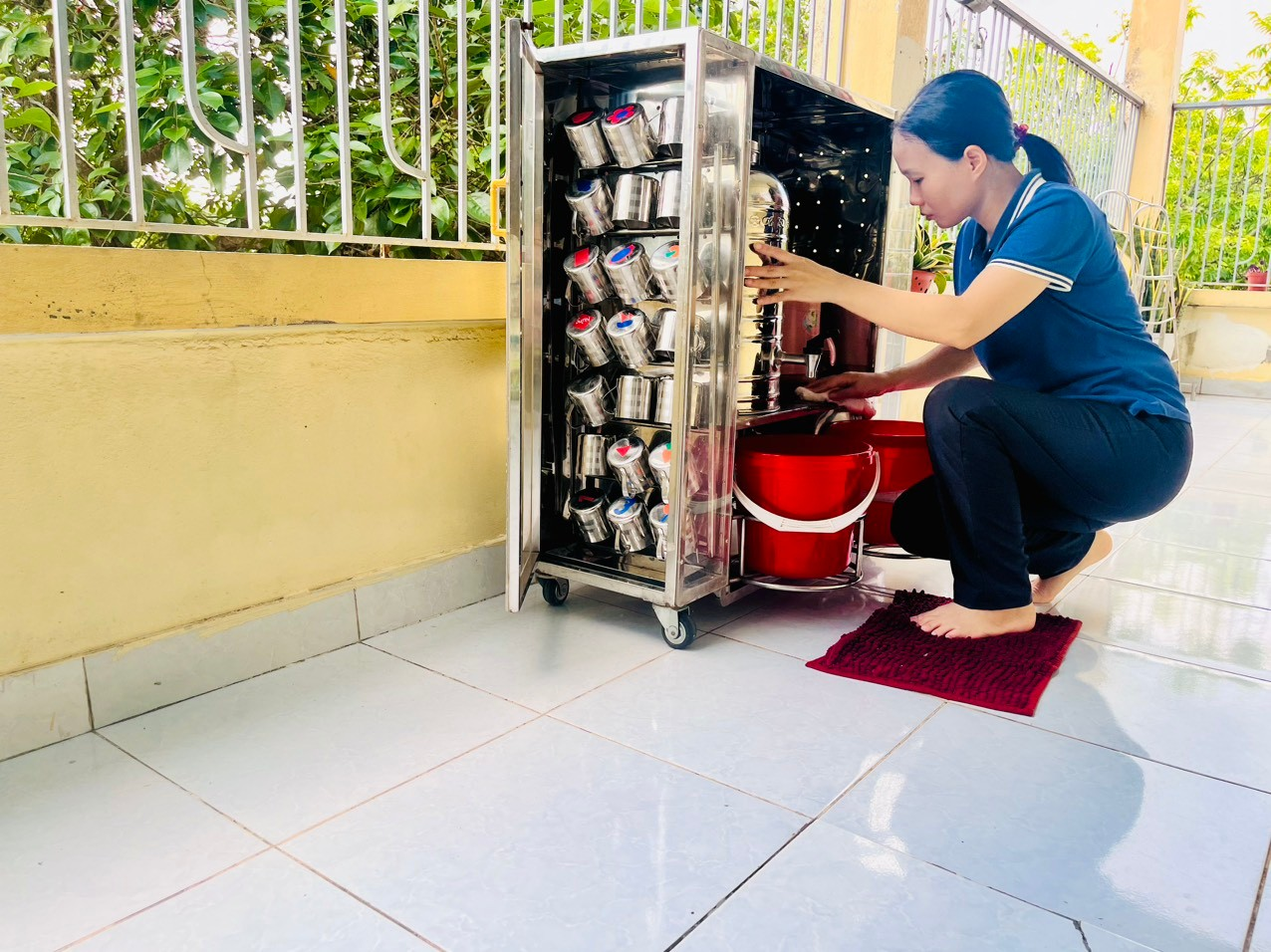 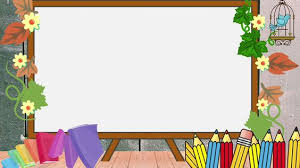 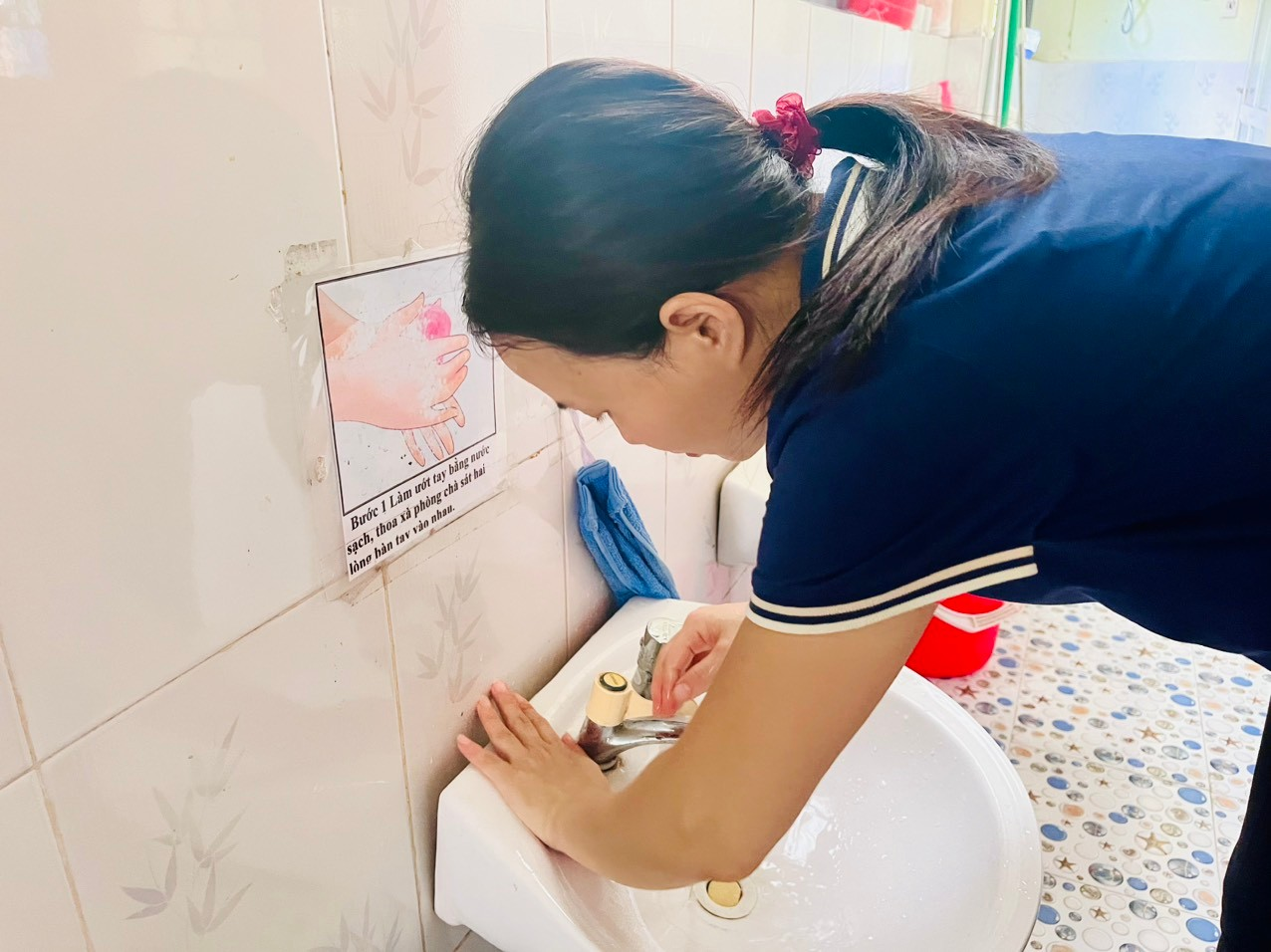